Planejamento alimentar
Planejamento alimentar
É o segredo do sucesso para uma alimentação saudável.
Por que planejar?
Por que planejar?
Otimização do tempo;
menos desperdício de alimentos;
redução do estresse;
envolvimento familiar.
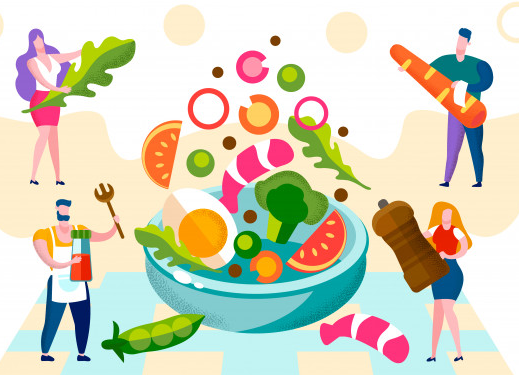 O que é preciso para começar a planejar?
Definir um cardápio;
fazer uma lista de compras;
ir às compras;
higienizar;
fazer o pré-preparo,
armazenar adequadamente.
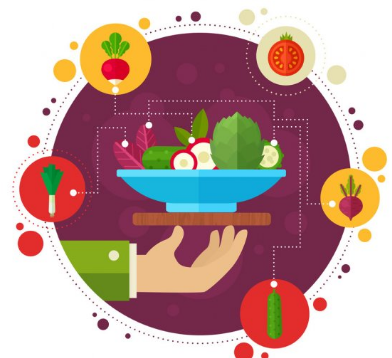 Definição de cardápio
Ajuda a garantir que você tenha os ingredientes em mãos e também a evitar o desperdício.
Lista de compras
Lista de compras
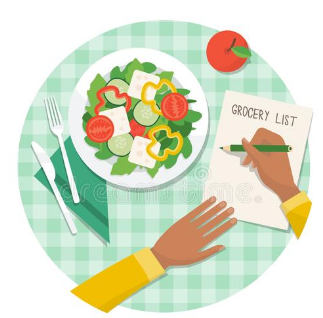 O que você vai comprar;
quais as quantidades;
itens separados por  categoria.
Higienização
Higienização
Higienização mecânica;
sanitização;
enxague.
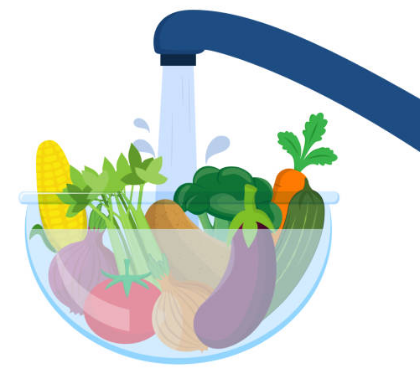 Armazenamento
Armazenamento
Primeiro que entra, primeiro que sai (PEPS);
primeiro que vence, primeiro que sai (PVPS);
branqueamento.
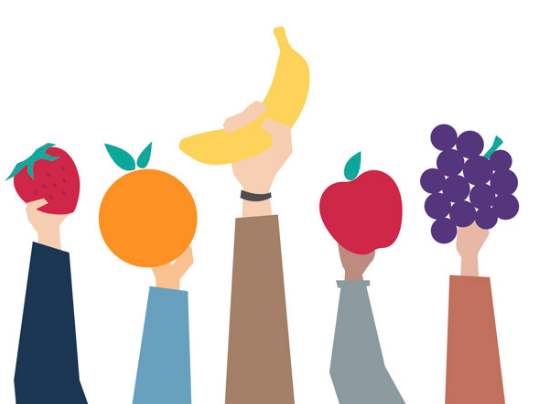 Um dia de planejamento
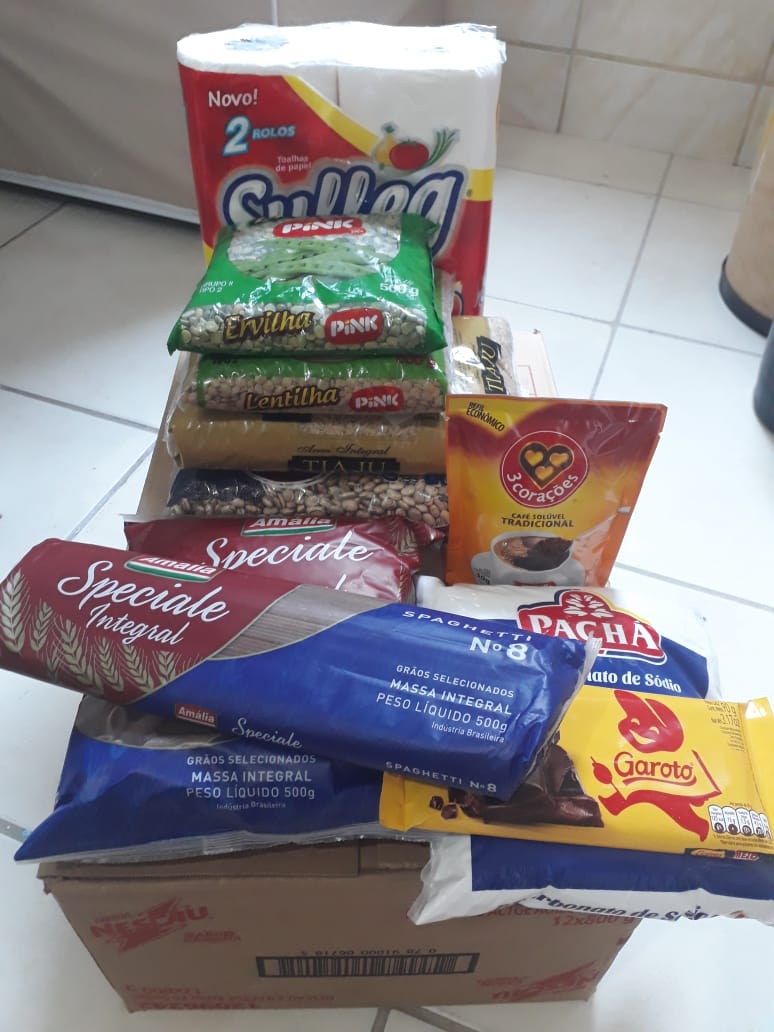 Um dia de planejamento
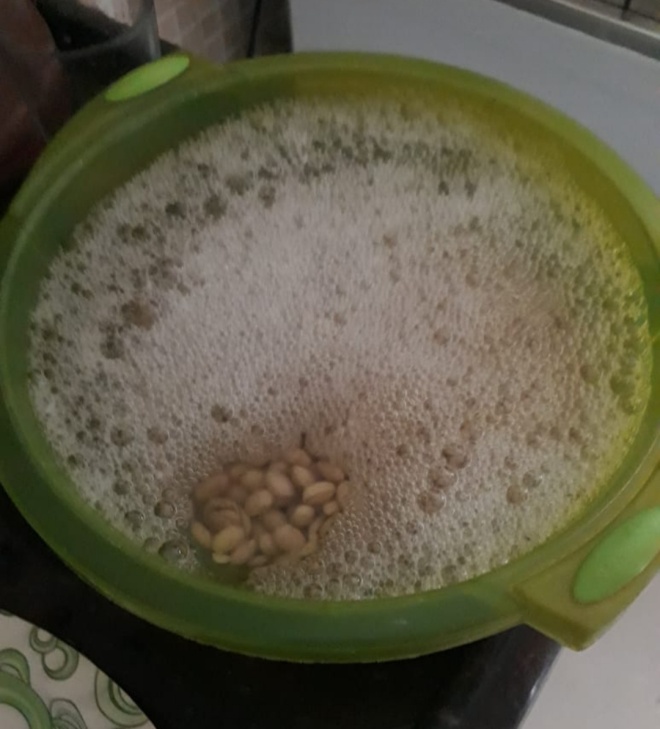 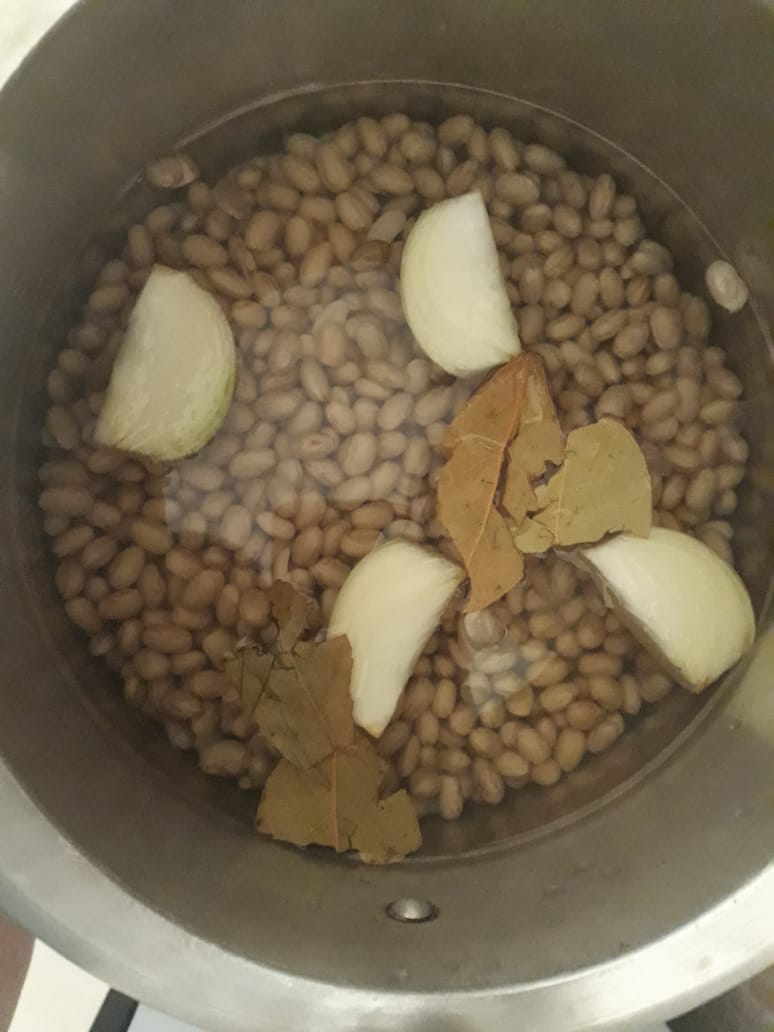 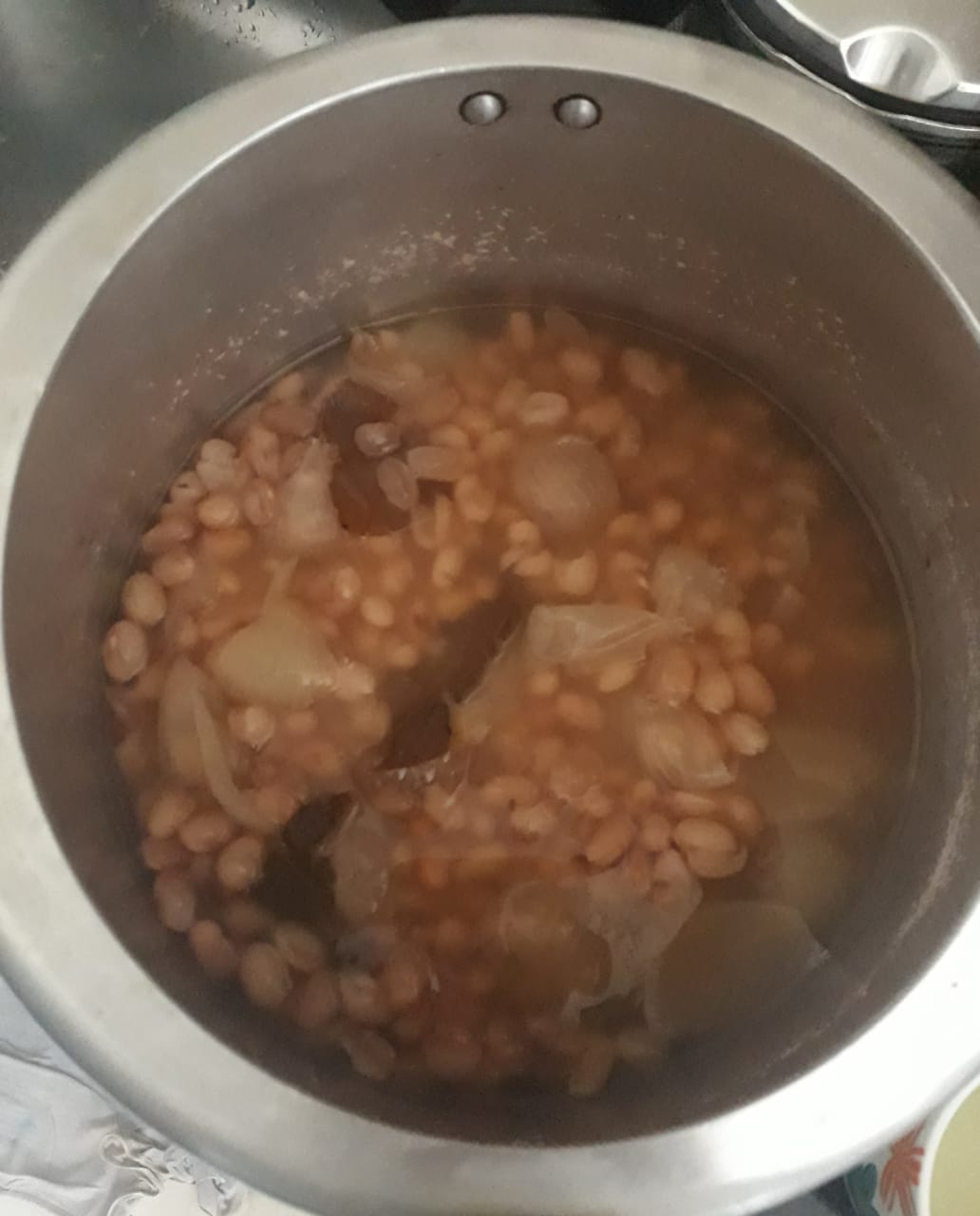 Um dia de planejamento
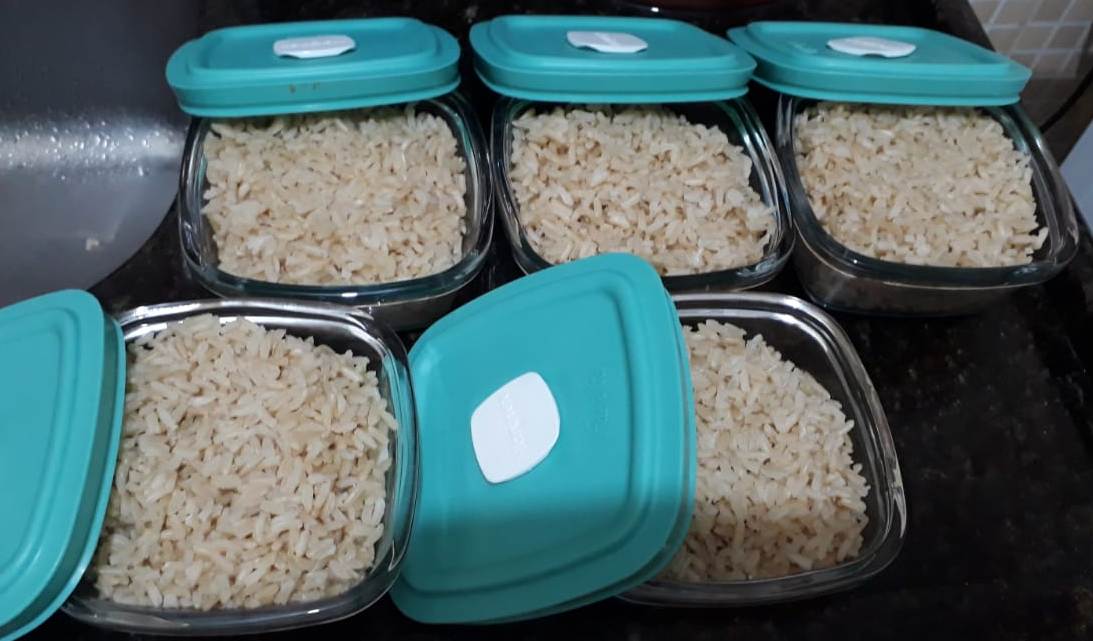 Um dia de planejamento
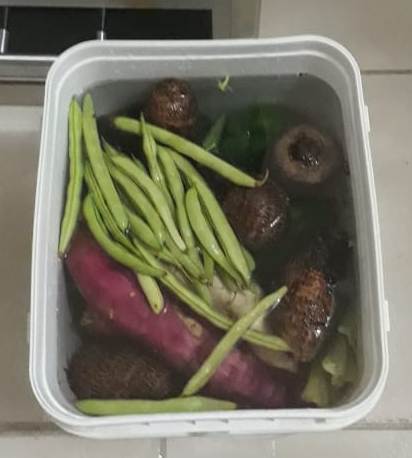 Um dia de planejamento
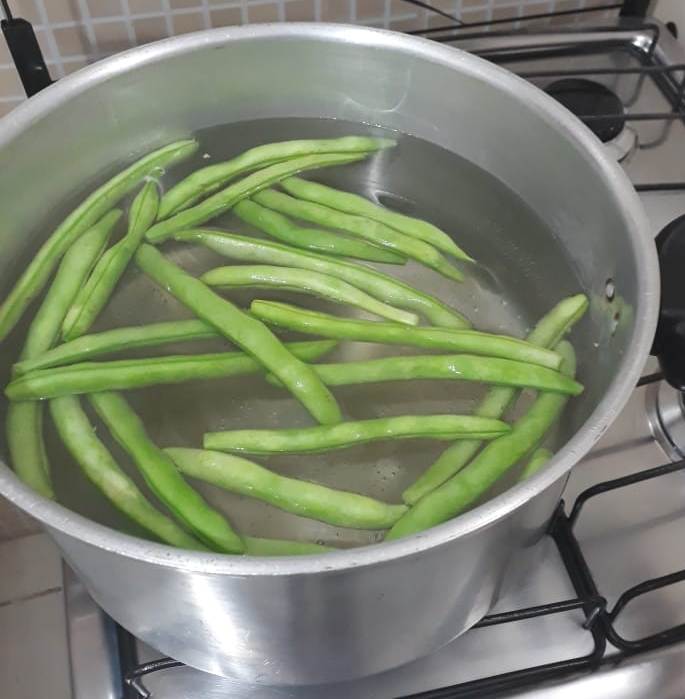 Um dia de planejamento
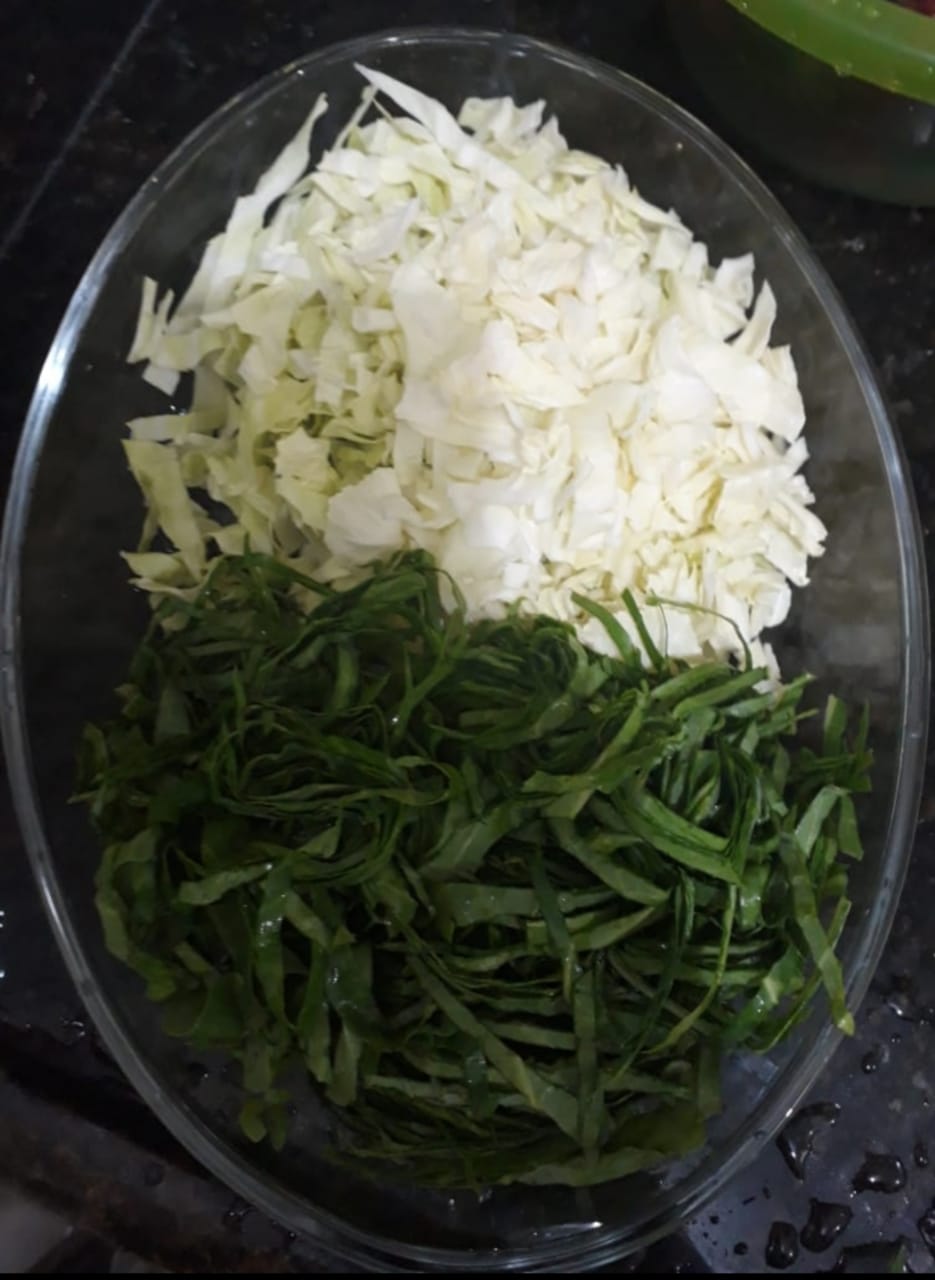 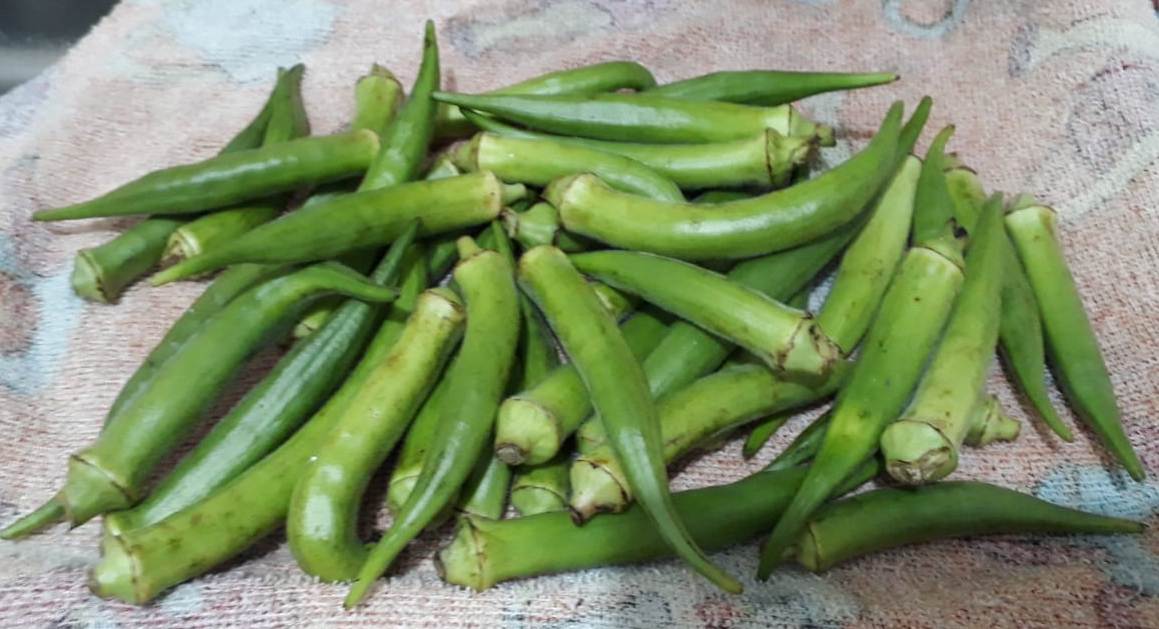 Um dia de planejamento
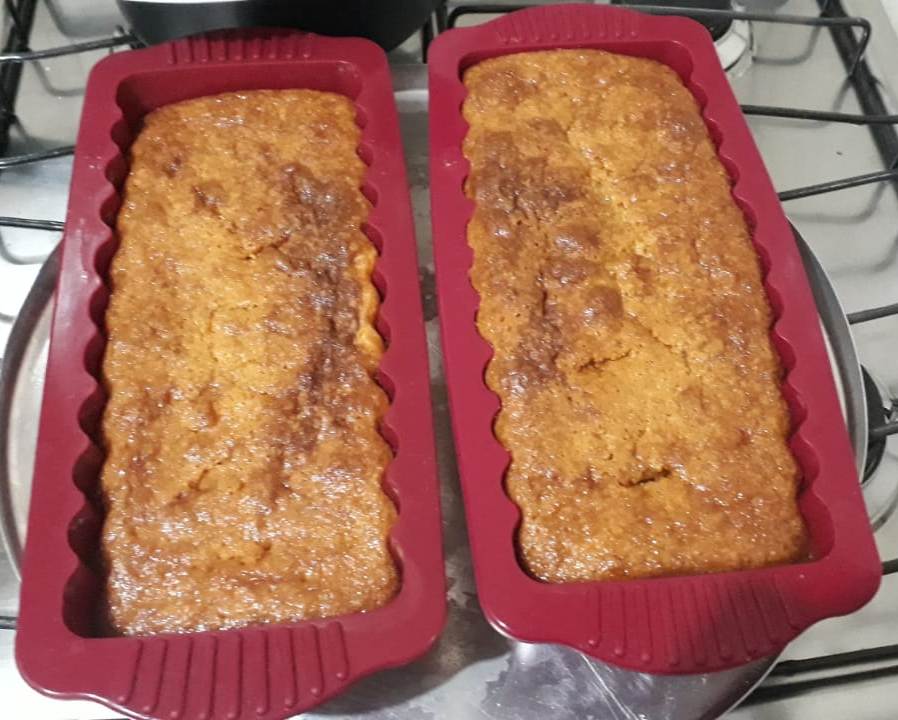 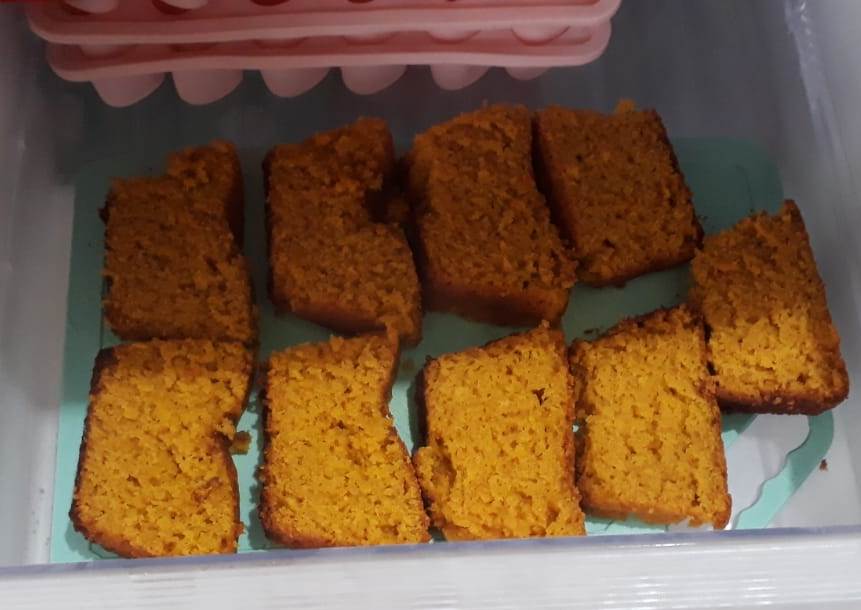 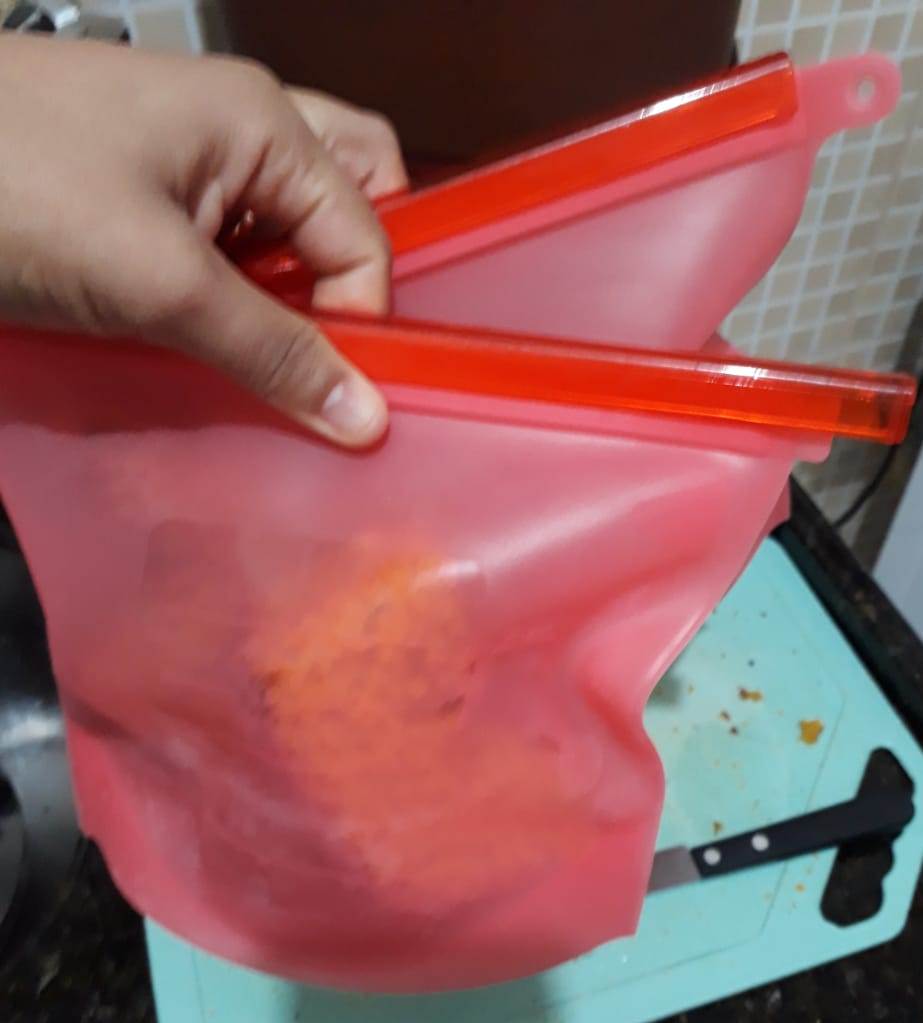 Um dia de planejamento
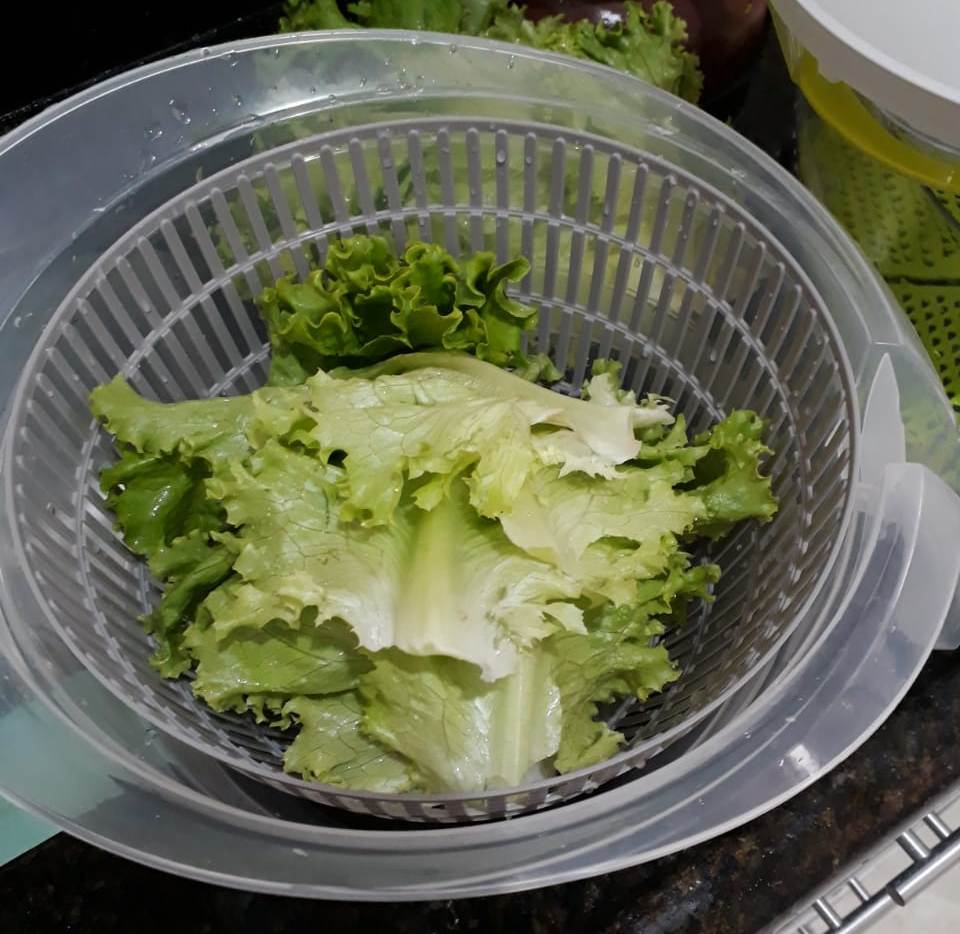 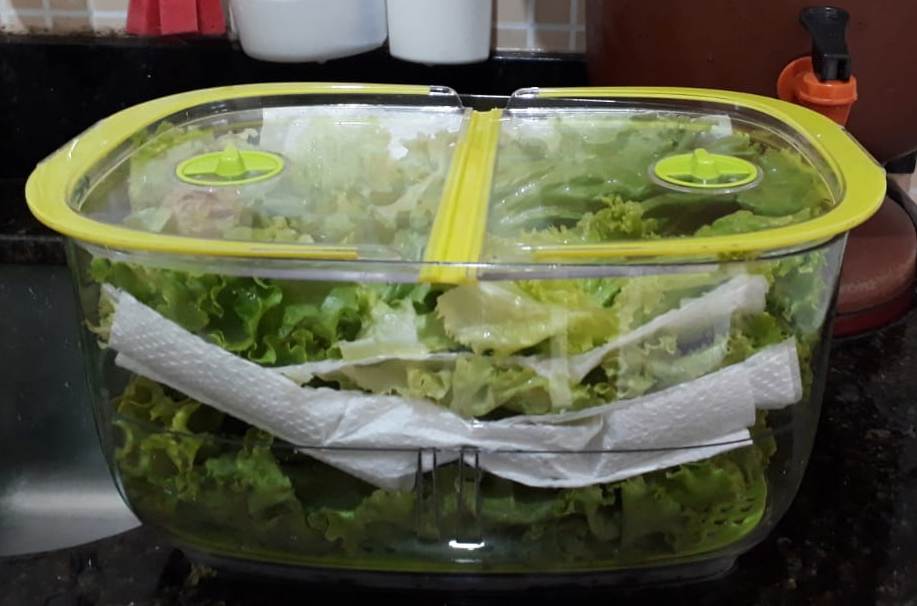 Um dia de planejamento
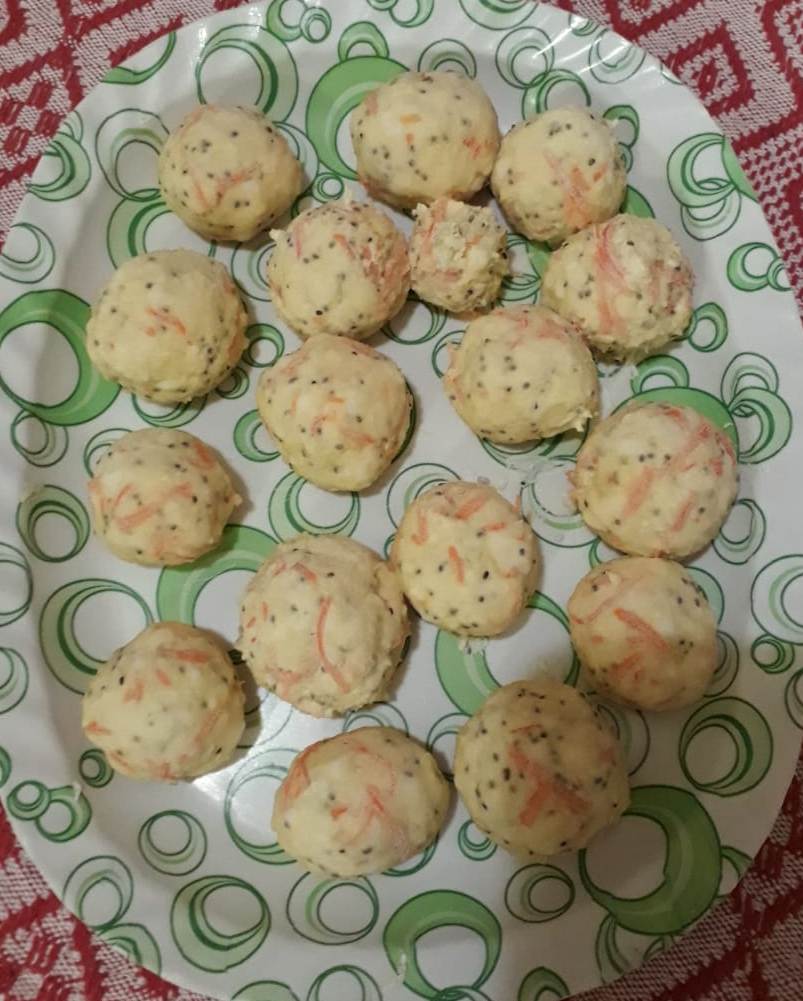 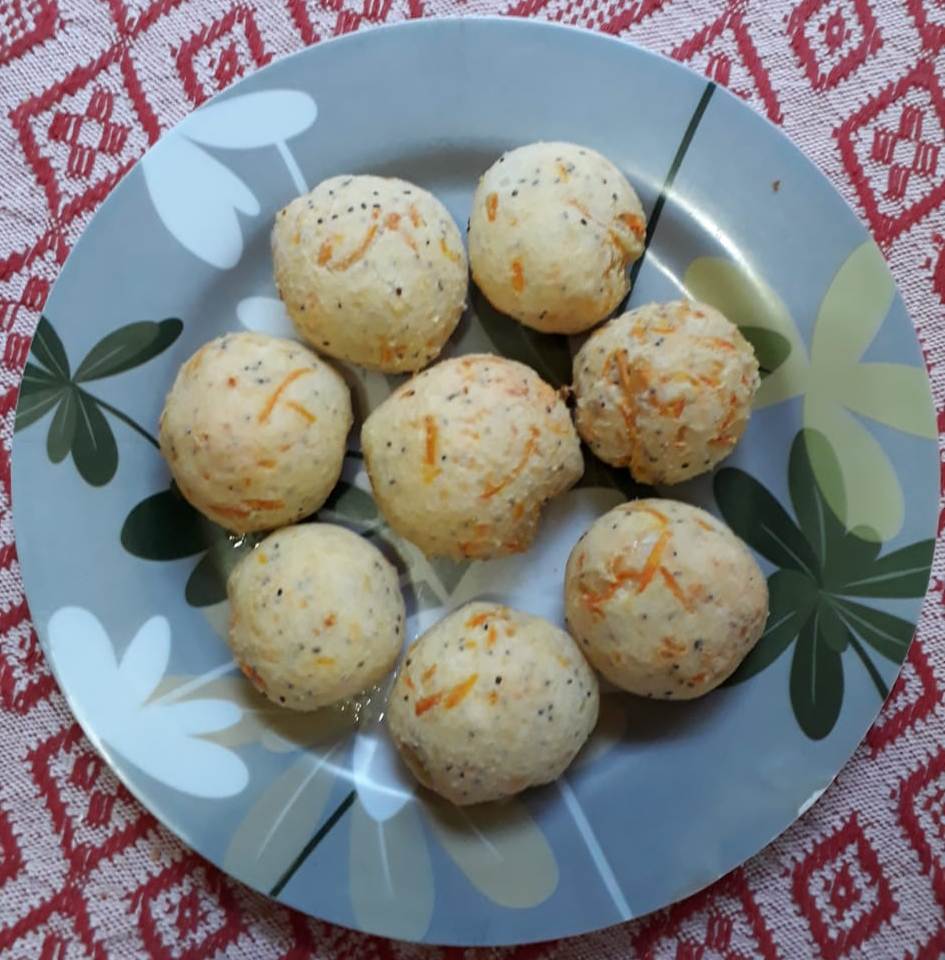 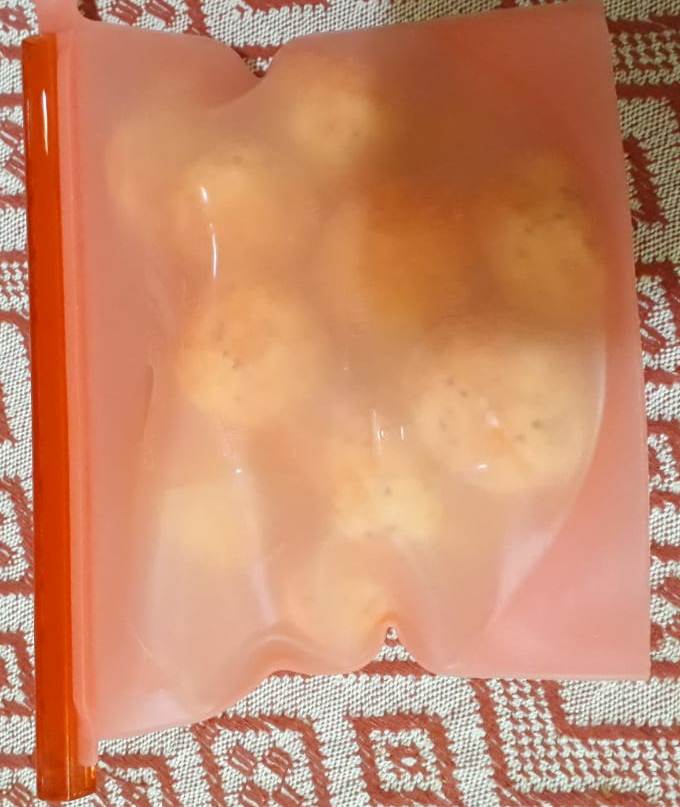 Um dia de planejamento
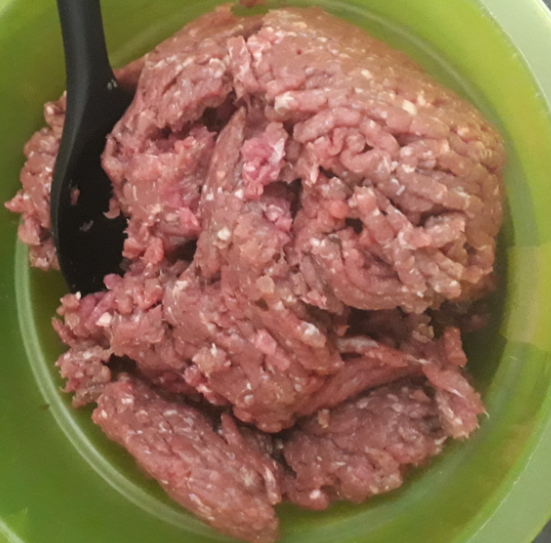 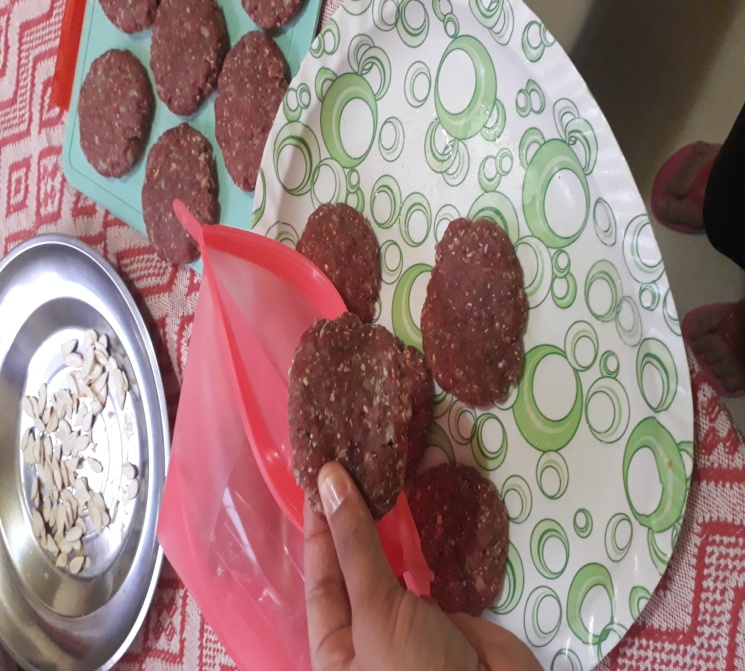 Um dia de planejamento
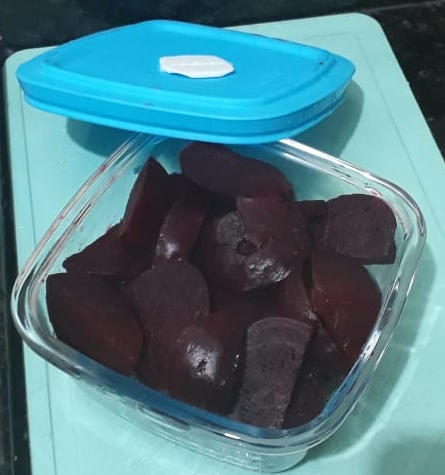 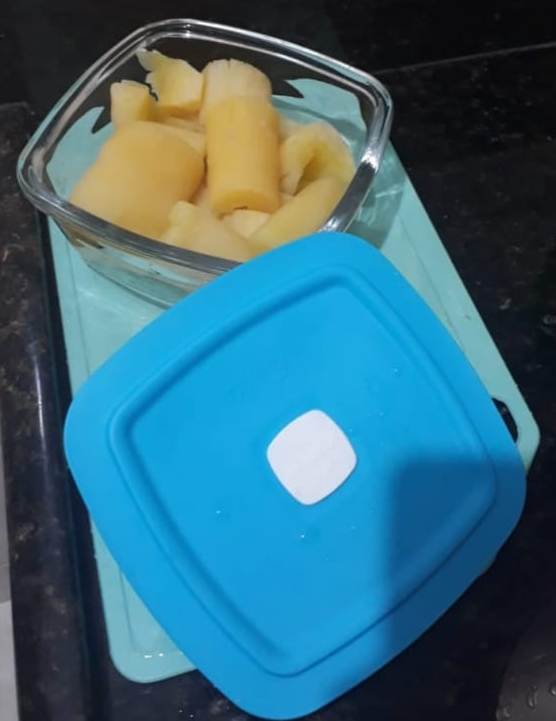 Um dia de planejamento
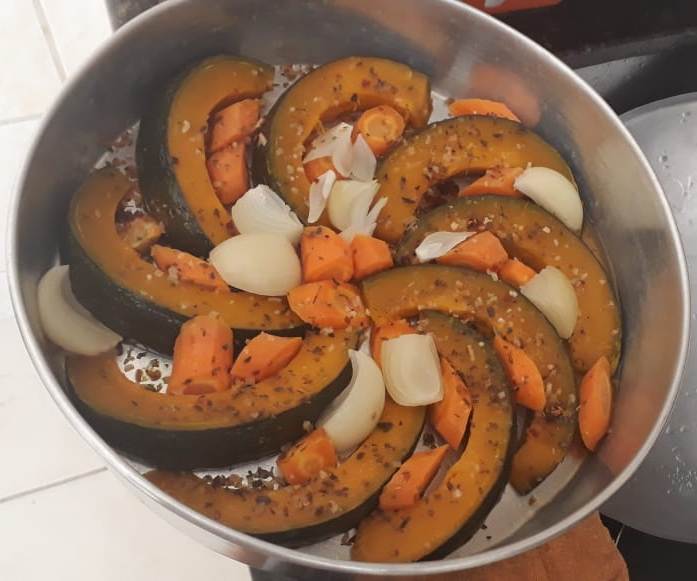 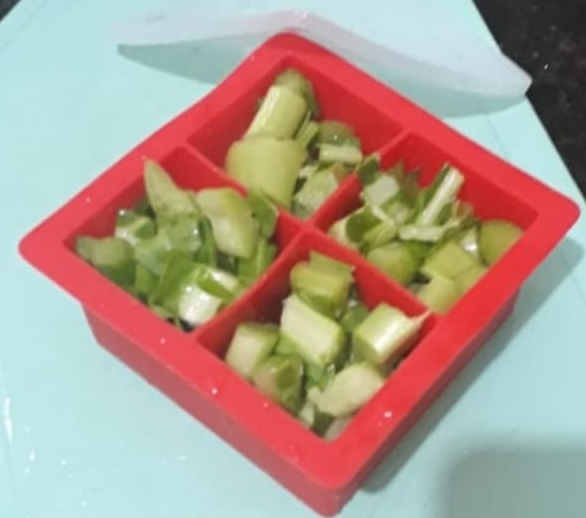 Planeje, organize, dedique tempo a você e a sua família!
“AQUELE QUE NÃO TEM TEMPO DE CUIDAR DA SAÚDE VAI PRECISAR ARRUMAR TEMPO PARA CUIDAR DA DOENÇA”.